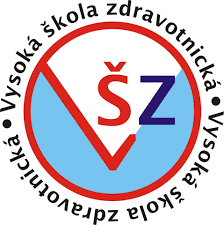 Vysoká škola zdravotnická, o. p. s., Praha 5
KOMPLEXNÍ OŠETŘOVATELSKÁ PÉČE U PACIENTA S CÉVNÍ MOZKOVOU PŘÍHODOU
Autor: Helena Tučková, DiS.Stupeň vzdělání: bakalářNázev studijního oboru: Všeobecné ošetřovatelstvíVedoucí práce: PhDr. Karolína Stuchlíková, PhD.
Praha 2021
Cíle teoretické části:
Cíl 1: Zpracovat problematiku cévní mozkové příhody na základně odborné literatury dle literární rešerše.
Cíl 2: Seznámit se systémem poskytované péče o pacienty s CMP v České republice na základně odborné literatury dle literární rešerše.
Cíl 3: Objasnit specifika ošetřovatelské péče u pacienta s cévní mozkovou příhodou na základně odborné literatury dle literární rešerše.
Cíl 4: Zpracovat teoretická východiska ošetřovatelského procesu na základně odborné literatury dle literární rešerše.
Cíle praktické části:
Cíl 1: Zpracovat ošetřovatelský proces u pacienta po ischemické cévní mozkové příhodě.
Cíl 2: Zhodnotit ošetřovatelskou péči u pacienta.
Cíl 3: Zpracovat doporučení pro praxi.
Specifika ošetřovatelské péče
Monitorace
Péče o dýchací cesty
Péče o invazivní vstupy
Polohování
Vyprazdňování
Komunikace
Spánek
Péče o bolest
Výživa
Kazuistika
Muž, 79 let, přivezen RZP pro zmatenost, svěšený levý koutek, závratě a setřelou řeč.
Na CT diagnostikována postischemická lakuna v levé mozečkové hemisféře, obraz pokročilé hypoxicko-ischemické leukoencefalopatie a difuzně atrofie mozku.

Nynější onemocnění: I64 Cévní mozková příhoda
Vedlejší lékařské diagnózy: 
Arteriální hypertenze
Fibrilace síní
DM II. typu na PAD
Ca prostaty
Aktuální diagnózy
Narušené polykání 
Neefektivní vzorec dýchání
Narušená tělesná pohyblivost
Narušená verbální komunikace 
Narušena integrita ústní sliznice
Narušený vzorec spánku
Deficit sebepéče při koupání
Deficit sebepéče při stravování
Deficit sebepéče při vyprazdňování
Zanedbávání sebe sama 
Akutní zmatenost
Potencionální diagnózy
Riziko aspirace 
Riziko dekubitu 
Riziko nestabilního krevního tlaku
Riziko sníženého objemu tekutin 
Riziko zácpy 
Riziko krvácení 
Riziko pádů
Riziko poškození močových cest
Riziko infekce
Zhodnocení ošetřovatelské péče
Pacient přijímal stravu ústy v rámci dysfagické diety.
Pacient částečně spolupracoval a dopomáhal při denních činnostech.
I přes dysartrii se pacient snažil komunikovat a byl schopen vyjádřit své potřeby.
Zlepšila se kvalita spánku.
Doporučení pro praxi
spolupracovat v rámci multidisciplinárního týmu
využívat prvky bazální stimulace
být nápomocné v rámci osvěty CMP ve svém okolí
vzdělávat se
podporovat pacienta v komunikaci
podporovat pacienta v soběstačnosti
využívat kompenzační pomůcky
spolupracovat s fyzioterapeutem, logopedem, psychologem a dalšími
Závěr
Bakalářská práce se zabývá problematikou cévní mozkové příhody.
Cíle teoretické i praktické části byly splněny.
Práce je se zaměřením pro všeobecné sestry a studenty zdravotnických škol.
Otázky
1. Jak budete podporovat pacienta ke komunikaci? 
2. O čem budete edukovat pacienta? 
3. Jaké máte možnosti celoživotního vzdělávání v uvedené problematice?
Děkuji za pozornost.